Chapitre 1. Embauche et départ d’un salarié1. L’embauche1.1. Organisation
Une entreprise doit s’inscrire et enregistrer ses salariés auprès d’organismes sociaux. 
=> Ces organismes collectent les cotisations sociales et protègent les salariés
1. L’embauche1.1. Organisation
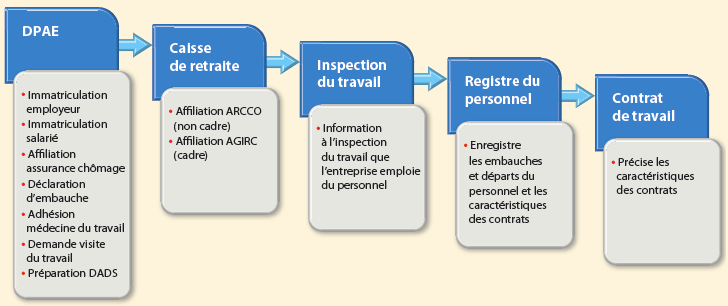 1. L’embauche1.1. Organisation
Selon les entreprises, des déclarations complémentaires doivent être réalisées auprès des organismes compétents. 
selon l’activité : BTP, industrie, hôtellerie, etc. 
selon la taille : moins de 10 salariés, plus de 10 salariés, etc.
selon le statut : artisan, commerçant, industriel, etc.
selon le type de contrat : apprentissage, contrat de professionnalisation, CDD, CDI, etc.
selon la nationalité : française, étrangère, etc.
Il y a lieu, dans chaque cas, de s’informer sur les déclarations ou démarches spécifiques à l’entreprise.
1. L’embauche1.2. Contrat de travail
Le contrat de travail est la convention qui lie le salarié et l’employeur.
1. L’embauche1.2. Contrat de travail
Le contrat de travail existe dès l’instant où une personne (le salarié) s’engage à travailler, moyennant rémunération, pour le compte et sous la direction d’une autre personne (l’employeur). 
Le plus souvent, le contrat de travail doit être écrit. 
Son exécution entraîne des obligations, à la fois pour le salarié et pour l’employeur.
La Cour de cassation considère qu’il y a relation de travail dès lors que les quatre éléments suivants sont réunis : une rémunération, une qualification du salarié, une durée et un horaire de travail et un lieu de travail. L'élément essentiel du contrat est, en tout état de cause, le lien de subordination entre l'employeur et l'employé.
1. L’embauche1.2. Contrat de travail
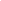 1. L’embauche1.2. Contrat de travail
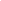 1. L’embauche1.2. Contrat de travail
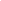 1. L’embauche1.3. Typologie des contrats
Les trois principaux contrats de travail sont le CDI, le CDD et le contrat d’intérim.

CDI
Le contrat de travail à durée indéterminée (CDI) est la forme normale et générale de la relation de travail. 
Par définition, il ne prévoit pas la date à laquelle il prend fin. 
Il peut être rompu sur décision unilatérale de l’employeur (licenciement), du salarié (démission, retraite), pour une cause extérieure aux parties (cas de force majeure) ou d’un accord des deux parties (rupture conventionnelle).
1. L’embauche1.3. Typologie des contrats
CDD 
Le contrat à durée déterminée (CDD) est conclu pour l’exécution d’une tâche précise et temporaire et seulement dans les cas énumérés par la loi (remplacement d’un salarié absent, travail saisonnier, accroissement temporaire d’activité, objet défini…). 
Il doit obligatoirement être écrit, quel que soit son motif. 
Il ne peut avoir pour objet ou effet, de pourvoir durablement un emploi lié à l’activité normale de l’entreprise, sans quoi il peut être considéré comme un contrat à durée indéterminée
1. L’embauche1.3. Typologie des contrats
Travail temporaire (intérim) 
Le contrat de travail temporaire est conclu pour l’exécution d’une tâche précise et temporaire (mission) et seulement dans les cas énumérés par la loi. 
Quel que soit son motif, il ne peut avoir pour objet ou effet de pourvoir durablement un emploi lié à l’activité normale de l’entreprise, sans quoi il peut être requalifié à durée indéterminée.
1. L’embauche1.3. Typologie des contrats
1. L’embauche1.3. Typologie des contrats
Aux contrats précédents s’ajoutent d’autres contrats adaptés à des situations professionnelles particulières : 
Contrat d’apprentissage
contrat de professionnalisation, 
Contrat intermittent
etc.